UNIDAD 3: Política Organizacional y métodos de trabajo.
ESTUDIO DE TIEMPO Y METODO DE TRABAJO
El estudio de tiempos y movimientos es una herramienta para la medición del trabajo utilizada con éxito desde finales del Siglo XIX, cuando fue desarrollada por Taylor.
EL estudio de tiempos completo consiste en:
Estudiar la meta a conseguir.

Diseño experimental.

Recopilar los tiempos.

Análisis de datos.

Reportar los resultados.
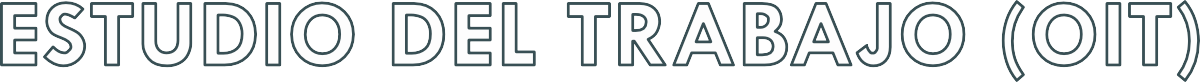 El estudio del trabajo, es una evaluación sistemática de los métodos utilizados para la realización de actividades con el objetivo de optimizar la utilización eficaz de los recursos y de establecer estándares de rendimiento respecto a las actividades que se realizan.
ESTUDIO DEL 
TRABAJO
MEDICIÓN 
DEL TRABAJO
INGENIERÍA DE MÉTODOS
MAYOR PRODUCTIVIDAD
Estudio del tiempo
PRODUCTIVIDAD VS PRODUCCIÓN
PRODUCTIVIDAD: Relación cuantitativa entre lo que producimos y los recursos que utilizamos.
PRODUCCION: actividad de producir bienes y servicios
Estudio del trabajo
Utilización de varias técnicas para aumentar la productividad:
Estudio de Métodos.

Estudio de Tiempos.
ESTUDIO DE METODOS
Permite analizar el proceso para mejorarlo y determinar el mejor método de hacer el trabajo.
Diagrama de operaciones.
Diagrama de flujo.
Cursogramas.
Diagrama de recorrido.
El análisis de métodos debe proporcionar condiciones de trabajo cómodas y seguras para el operario. Está probado a lo largo del tiempo que plantas en buenas condiciones de trabajo, producen mucho mas y mejor que las que no están en condiciones.
Ventajas
Aumento de la producción
Aumento de la seguridad
Reducción del ausentismo
Reducción de retrasos del personal y rotación
Aumento del ánimo de los empleados y,
Mejoran las relaciones públicas
Técnicas de estudio de métodos:
1. DIAGRAMA DE OPERACIONES – GESTION DE PROCESOS
MANUAL DE PROCEDIMIENTOS:
Los manuales de políticas y procedimientos son una parte necesaria e indispensable para el éxito de los negocios Su propósito es el Diseño de la estructura documental en cuanto a la elaboración e implantación de procedimientos, instructivos, formatos, políticas, registros y especificaciones.
Aspectos básicos de los manuales de procedimientos:
1 DESCRIPCIÓN DE PUESTO: A detalle los objetivos, las responsabilidades.
2 MANUAL: documentos (en papel o electrónico) que describen el trabajo que realiza cada proceso dentro de la organización
3 MÉTODO: cómo realiza una persona un trabajo dentro de la organización
4 ORGANIGRAMA.
5 PERFIL DE PUESTO El perfil es “el deber ser” y la descripción de puestos es “el hacer”.
6 POLÍTICA. Es el conjunto de lineamientos, directrices, reglas, costumbres y normas relacionadas con un proceso en particular. La política solamente dice “qué hacer” y el procedimiento dice “cómo hacer "el trabajo.
7 PROCEDIMIENTO. Es la guía detallada que muestra cómo dos o más personas realizan un trabajo dentro de la organización.
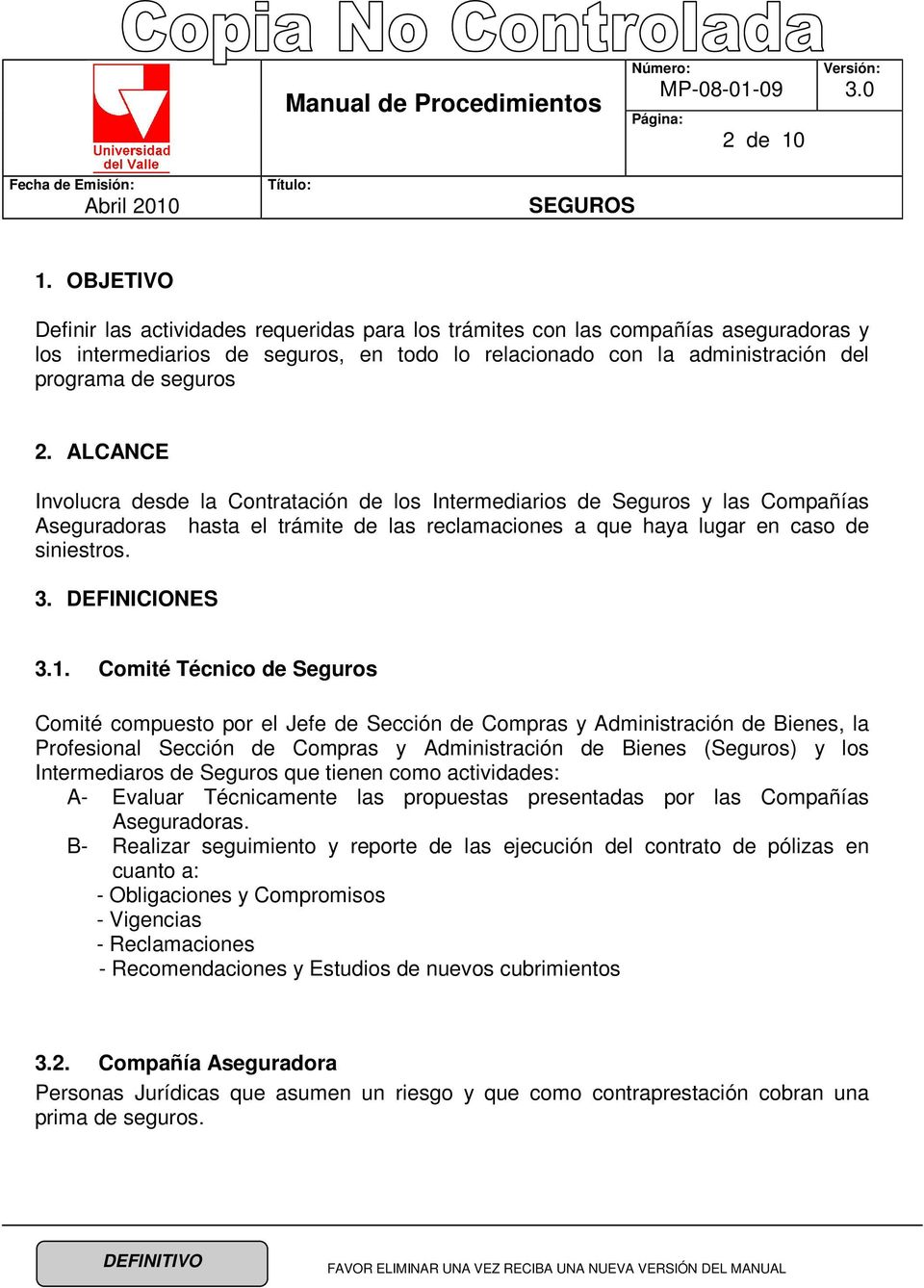 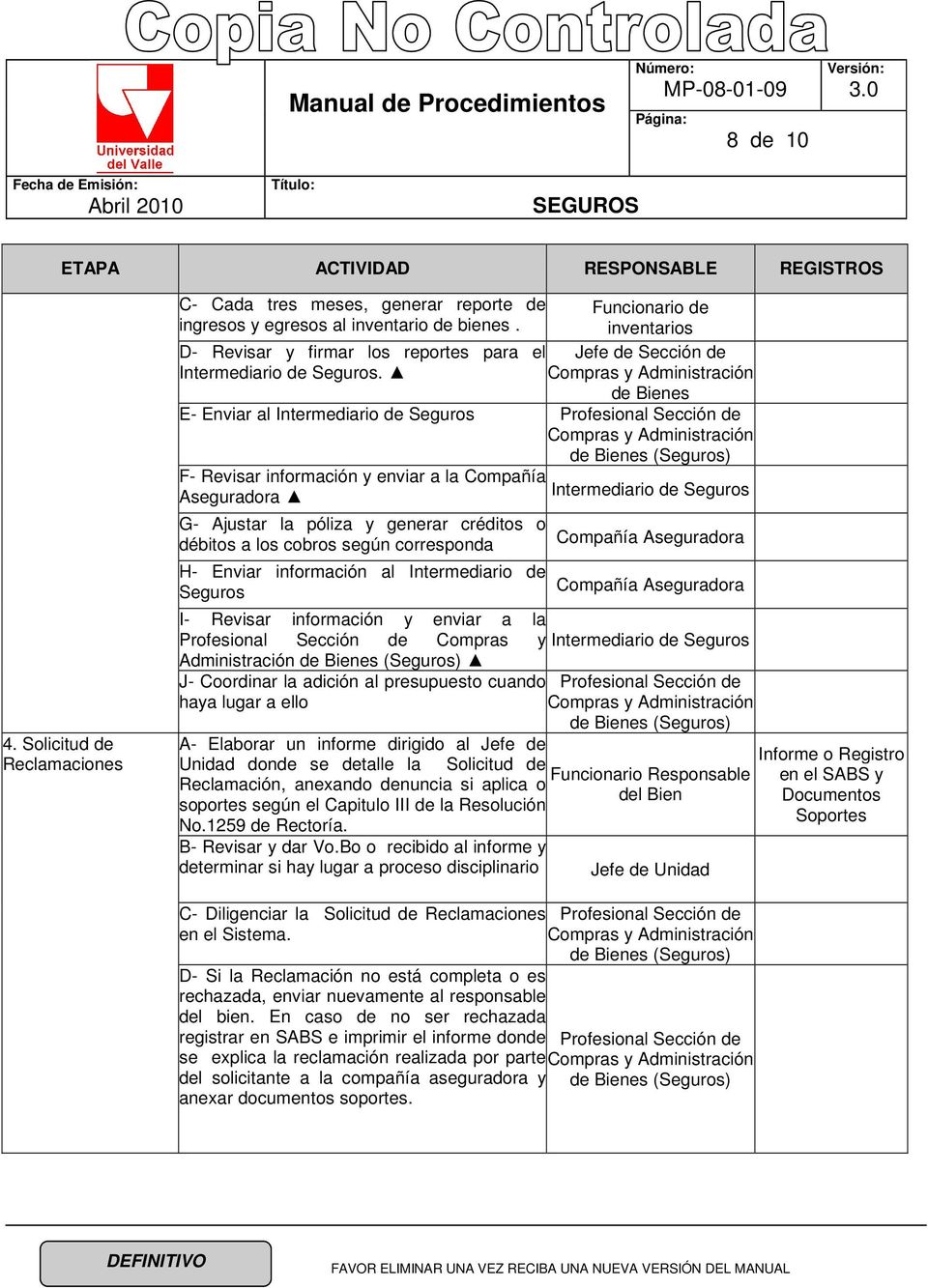 Diferencia entre Procesos, Procedimientos, Actividades y Tareas
Tarea: Corresponde a una ejecución orientada a lo instantáneo. Se caracteriza por tener un tiempo limitado y se hace con miras a cumplir con una actividad.
Actividad: Hace referencia a una serie de acciones que se ejecutan con el fin de alcanzar los objetivos planteados.
Procedimiento Son los métodos de ejecución que se realizan para conseguir que el proceso se materialice.
Proceso: Podemos definirlo como el conjunto de procedimientos, actividades y tareas
que de acuerdo a los insumos de entrada son transformados para obtener un
resultado que sería el producto final.
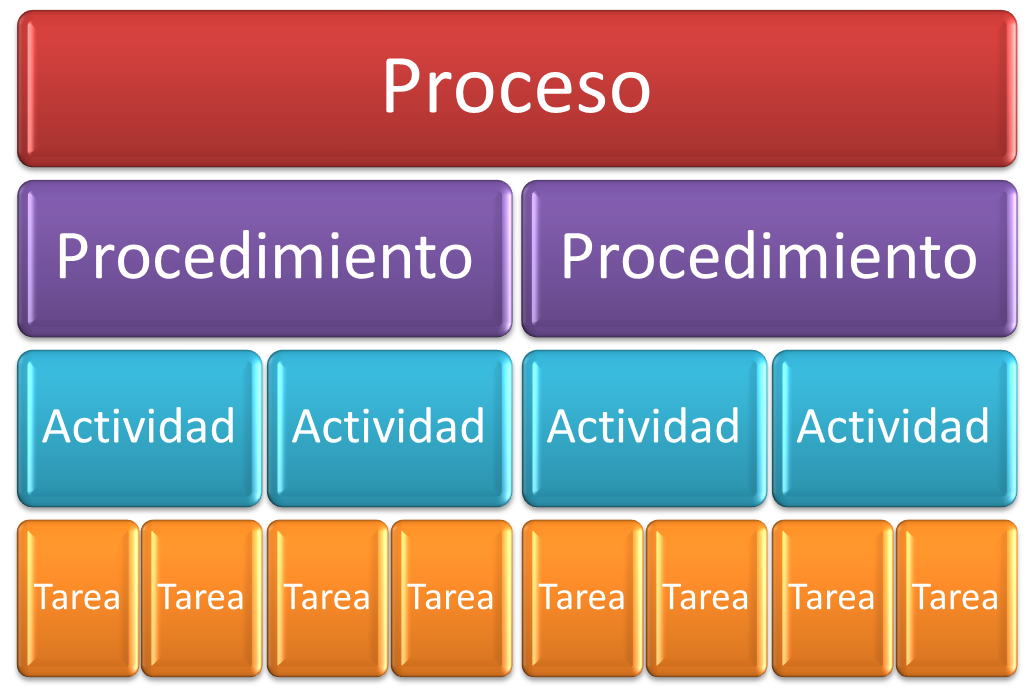 El diagrama de flujo o flujograma o diagrama de actividades es la representación gráfica del algoritmo o proceso. Se utiliza en disciplinas como programación, economía, procesos industriales y psicología cognitiva.
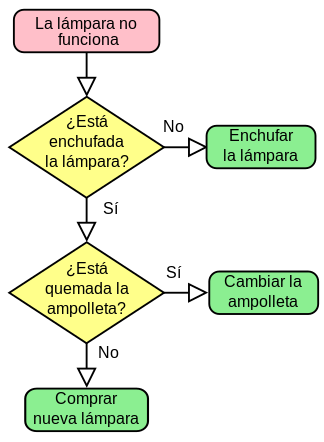 El diagrama de flujo: Se utilizan símbolos y flechas y muestran la secuencia de acciones elementales que conforman el proceso en cuestión.
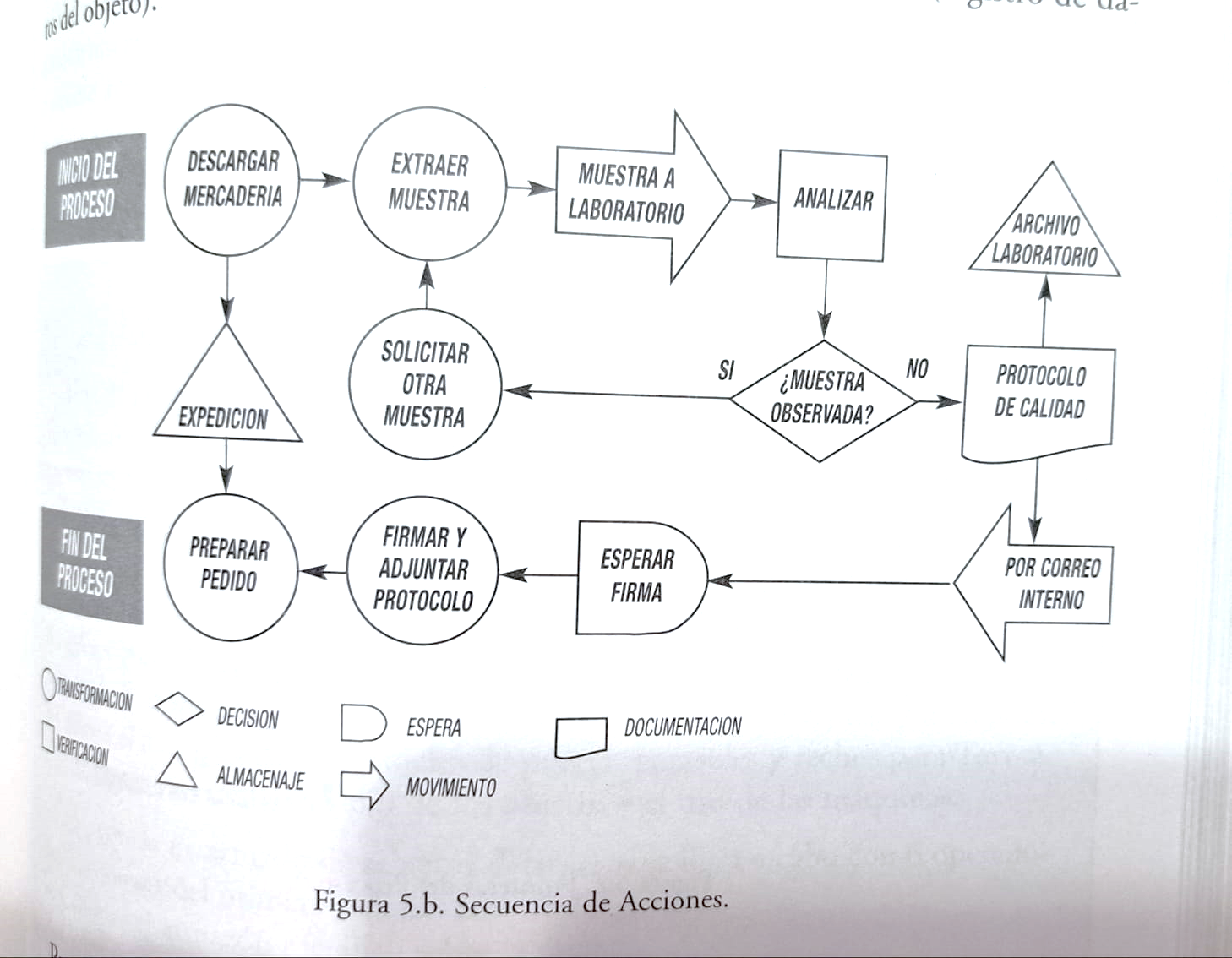 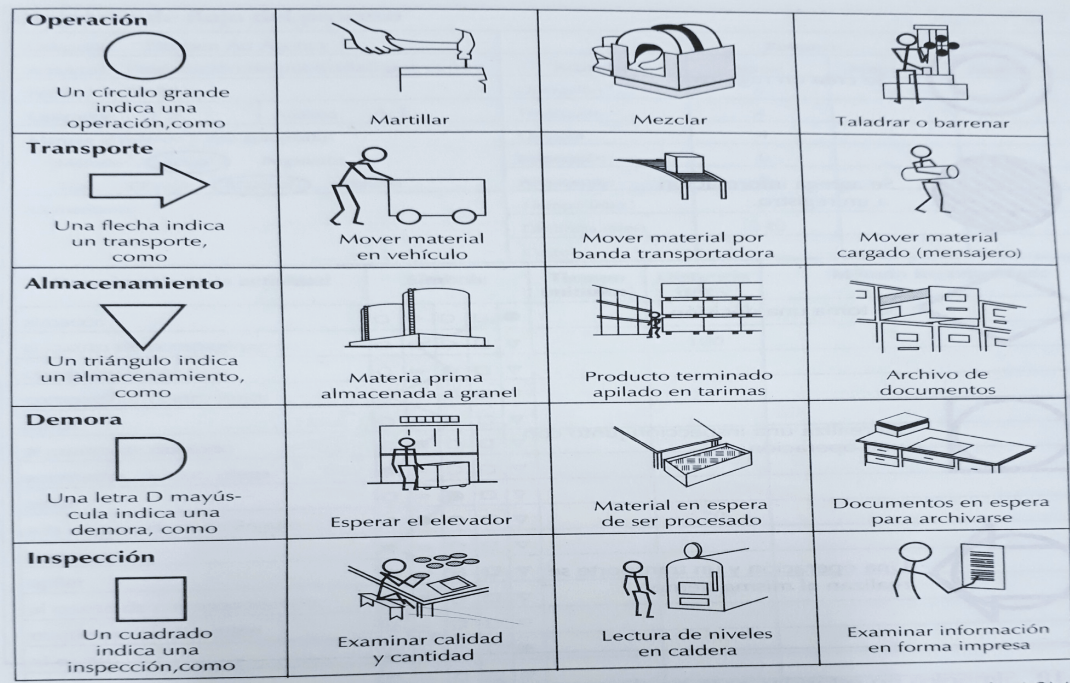 ASPECTOS A TENER EN CUENTA:
Distinguir: Flujos de objetos físicos de los de datos, y de los de dirección inversa (devoluciones)
Delimitar: Los recursos entrantes (materia prima) deben definir las fronteras inicial y superior
CARACTERIZAR: Las acciones elementales de la manera mas sencilla posible, incluir textos breves que comiencen con verbos de acción en infinitivo
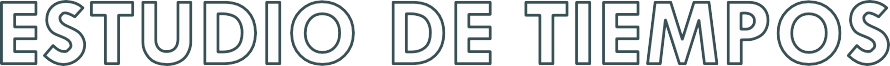 OIT
El Estudio de Tiempos es una técnica de medición del trabajo empleada para registrar los tiempos y ritmos de trabajo correspondientes a los elementos de una tarea definida, efectuada en condiciones determinadas y para analizar los datos a fin de averiguar el tiempo requerido para efectuar la tarea según una norma de ejecución preestablecida.
Varias técnicas:

Cronómetro,

Captura de datos por computadora,

Sistemas de tiempos predeterminados,

Muestreo del trabajo y,

Estimaciones basadas en datos históricos.
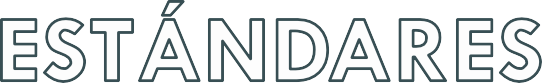 Los estándares son el resultado final del estudio de tiempos o la medición del trabajo.

Esta técnica establece un estándar de tiempo permitido para realizar una tarea dada, con base en la medición del contenido del trabajo según un procedimiento prestablecido, con las debidas consideraciones de fatiga y retrasos personales e inevitable.
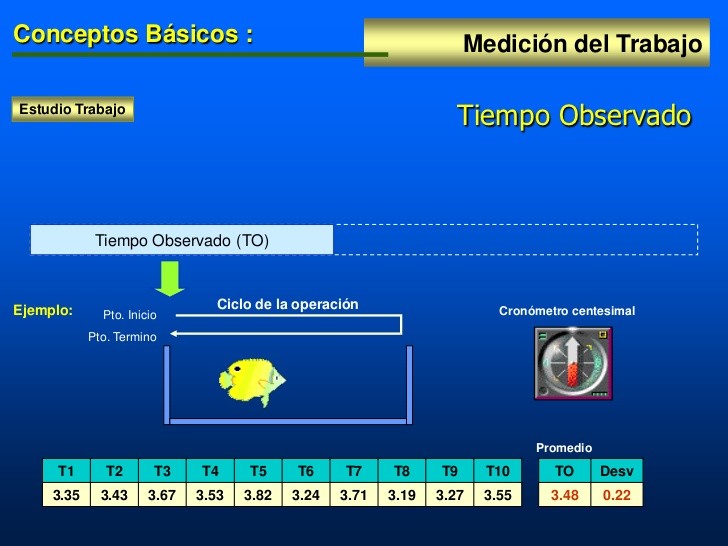 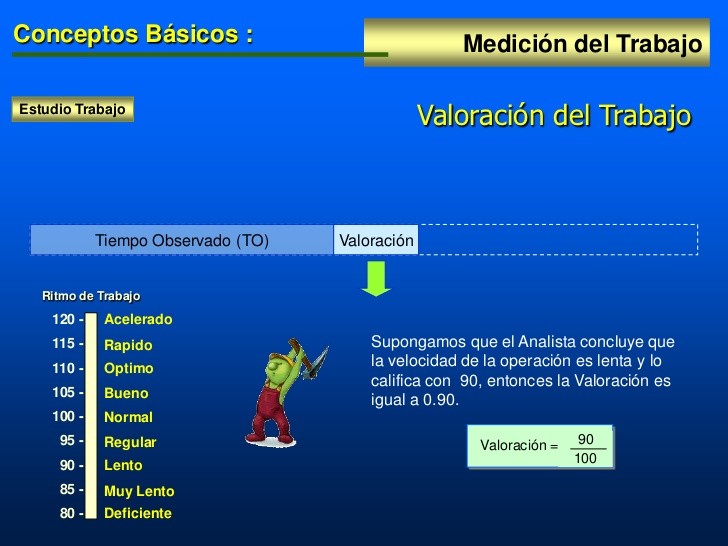 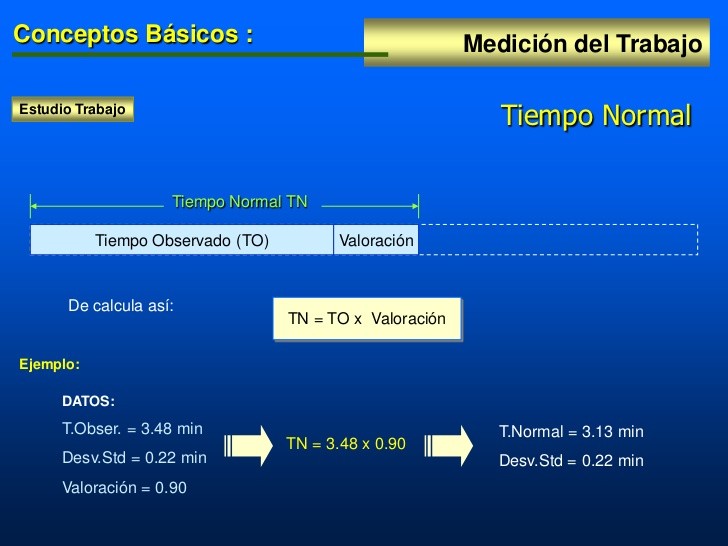 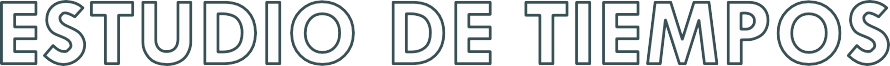 SUPLEMENTOS – PUNTOS CLAVE

Se usan para compensar la fatiga y las demoras en el trabajo.
Se determinan a través de la observación directa o del muestreo del trabajo.
Se proporciona un mínimo de 9 a 10% de suplemento constante para necesidades personales y fatiga básica.
Se agrega al TN como porcentaje de éste.

Considerar que estos suplementos agregados al (TN + Supl) => TE, para que sea justo y fácil de cumplir por un trabajador promedio a un paso normal y constante.
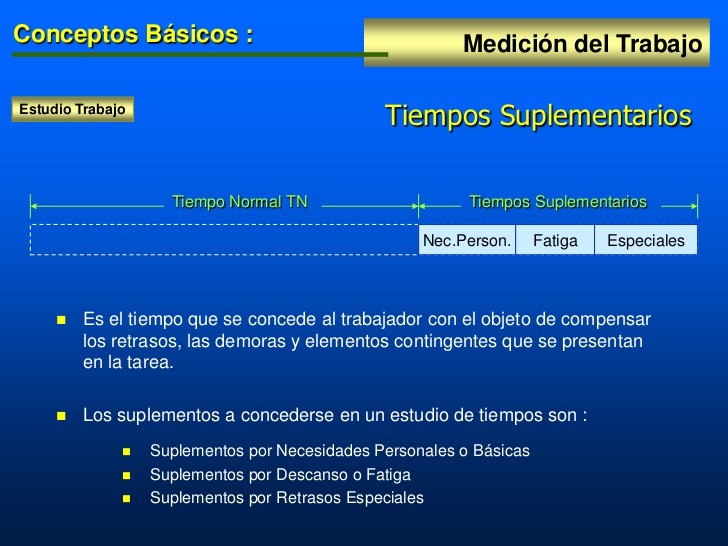 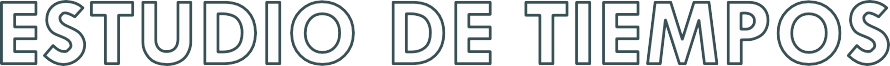 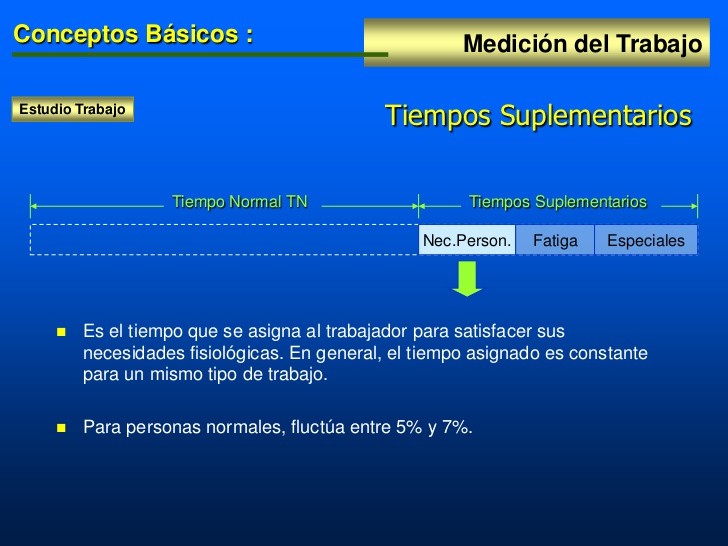 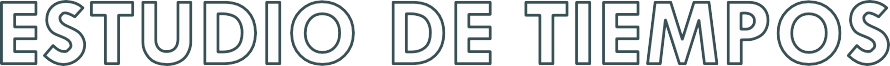 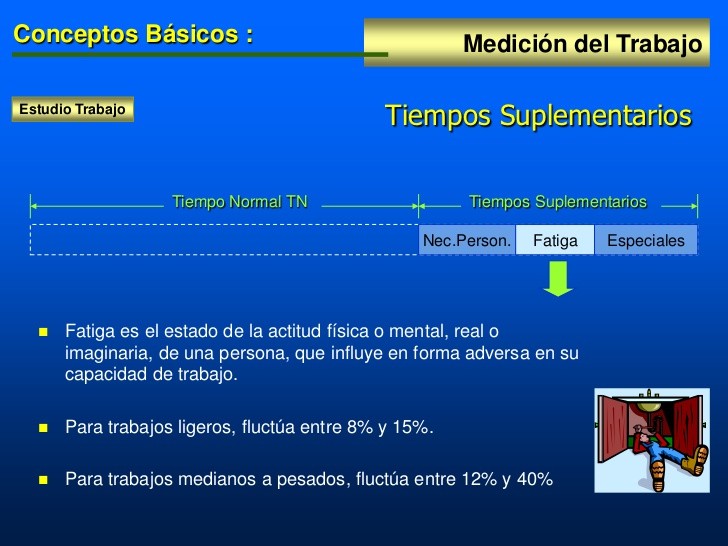 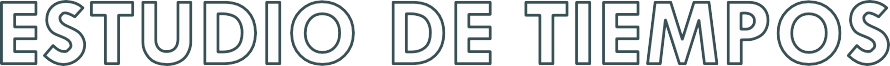 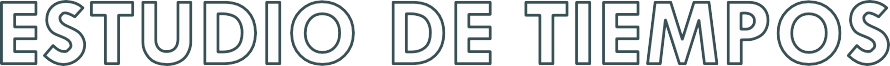 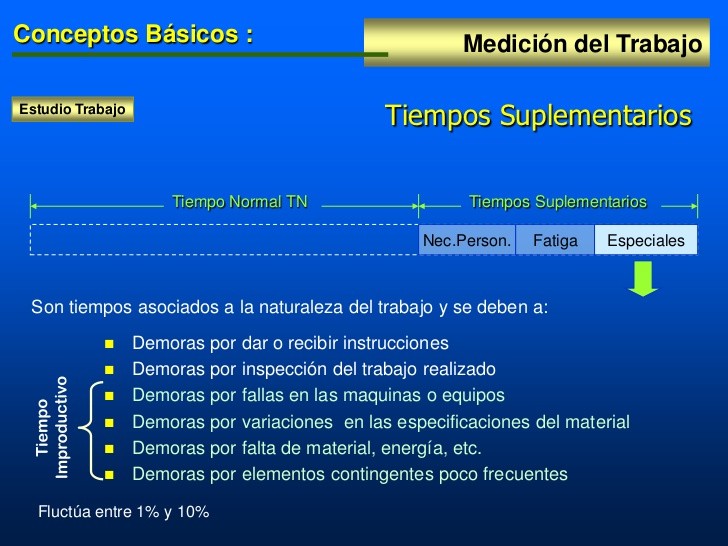 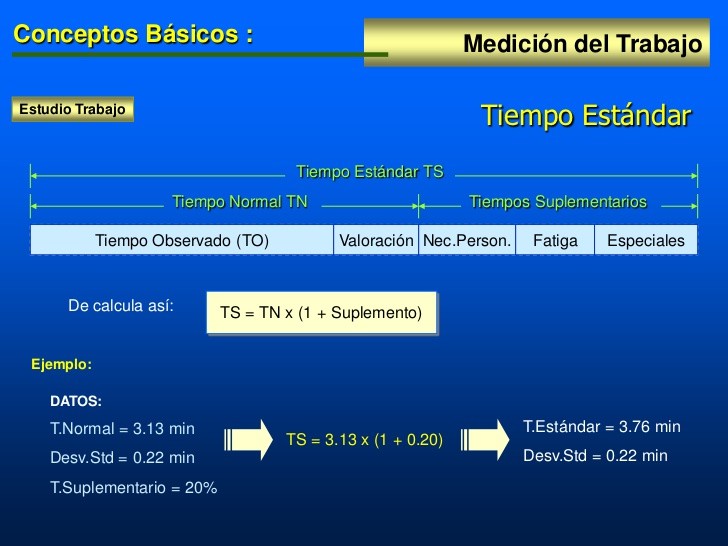 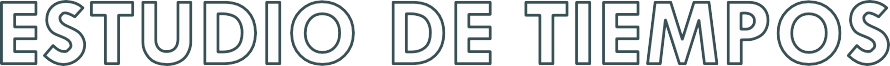 En una actividad de etiquetado, se cronometró el primer elemento obteniendo el resultado siguiente:
Además, se estableció por estudio de un Analista de Tiempo:
El operario era Optimo en la escala
Tiempo suplementario:
Necesidades Personales: 5%
Fatiga:10%
Especiales 2%
Con toda la información anterior conteste:
Cuanto es el tiempo Suplementario total
Cuanto es el tiempo observado
Cuál es la desviación estándar
Valoración del trabajo
Tiempo Normal
Tiempo Estándar
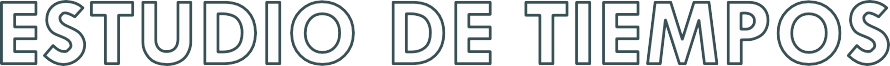 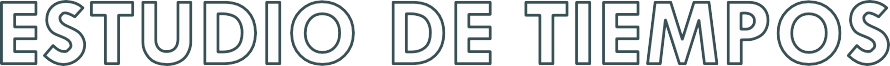